Customer Service | Respond to a customer complaint
Copilot for Microsoft 365
Get started
CSAT
Service quality
Resolution time
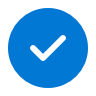 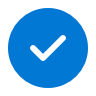 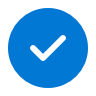 Value benefit
KPIs impacted
Cost savings
Employee experience
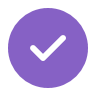 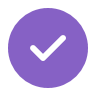 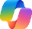 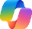 Copilot
Copilot
1. Review customer history
2. Accelerate Diagnosis
3. Meet with product team
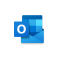 Copilot in Outlook
Prompt Copilot1 to summarize email threads and customer meetings, as well as previous interactions using single interface.
Ask Copilot2 to gather product information from internal and external sources and historical resolution to aid diagnosis.
Use Copilot in Teams to suggest questions to ask the product team based on the customer request and potential solutions.
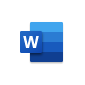 Copilot in Word
Rapidly get up to speed to on the concerns raised across all interactions.
Gathering product information from multiple sources and asking Copilot to prepare a summary can save time and increase accuracy.
Copilot can help boost creativity by suggesting solutions from its vast knowledge base.
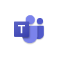 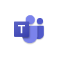 Copilot in Teams
Copilot in Teams
6. Share response
5. Meet with the customer
4. Draft proposed response
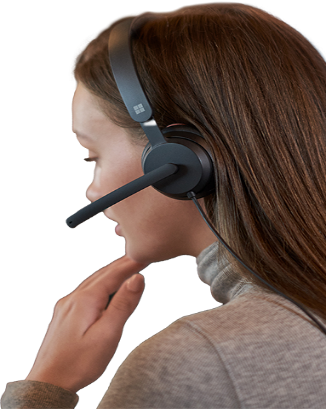 Have Copilot in Outlook draft an email summarizing the interaction and highlighting how the issues will be resolved.
Have Copilot in Teams take meeting notes and summarize action items.
Use Copilot in Word update best practices and scripts to enable Copilot to provide agent with step-by-step resolution procedures based on the diagnosed issue.
Quickly summarize files and draft emails to inform customers.
Document and socialize the action items to keep the resolution process moving forward towards a successful close.
Rapidly update key guides and scripts directly from the meeting recap.
1Access Copilot at copilot.microsoft.com, the Microsoft Copilot mobile app, or the Copilot app in Teams, and set toggle to “Work”
2Access Copilot at copilot.microsoft.com or the Microsoft Copilot mobile app and set toggle to “Web”..